CheerfulChristianity
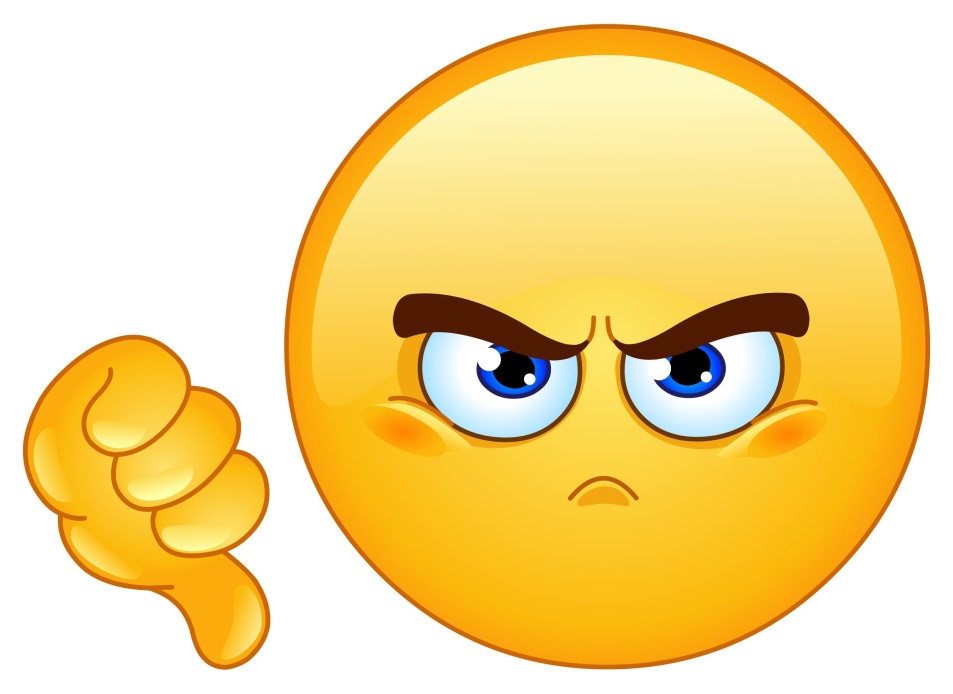 Is God grumpy?
What does the Bible say about joy and rejoicing?
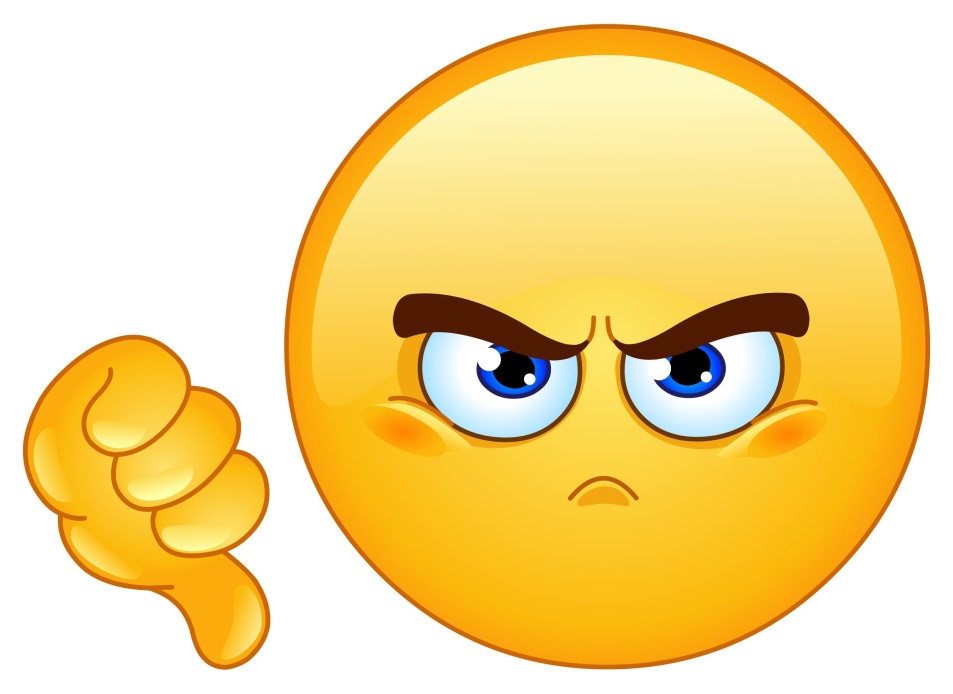 God is a God of joy and happiness
God wants you to be happy
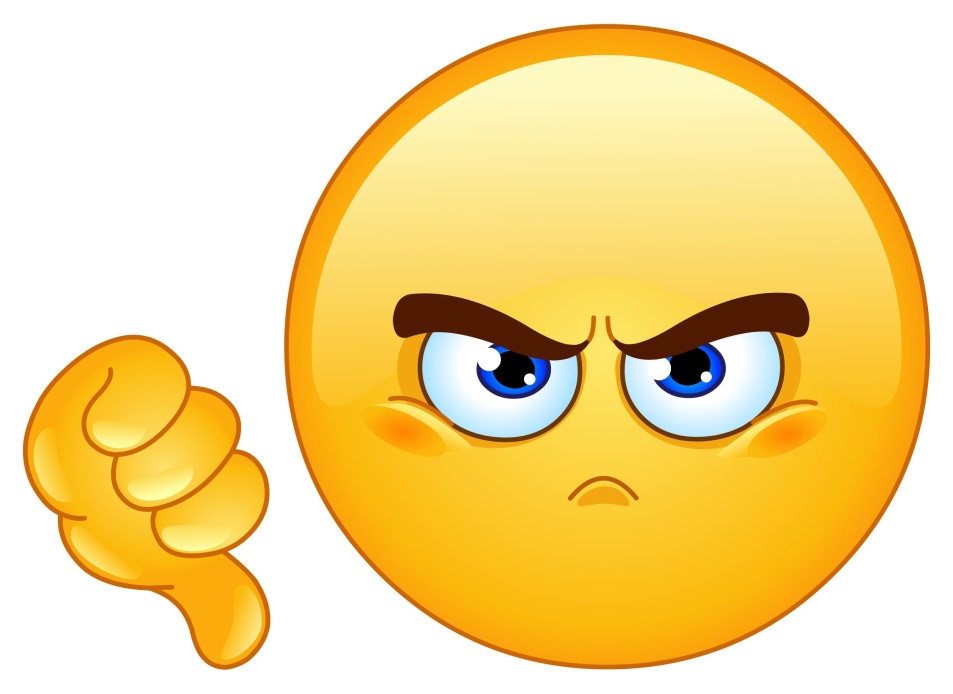 God is not grumpy and God’s people shouldn’t be either!
CheerfulChristianity
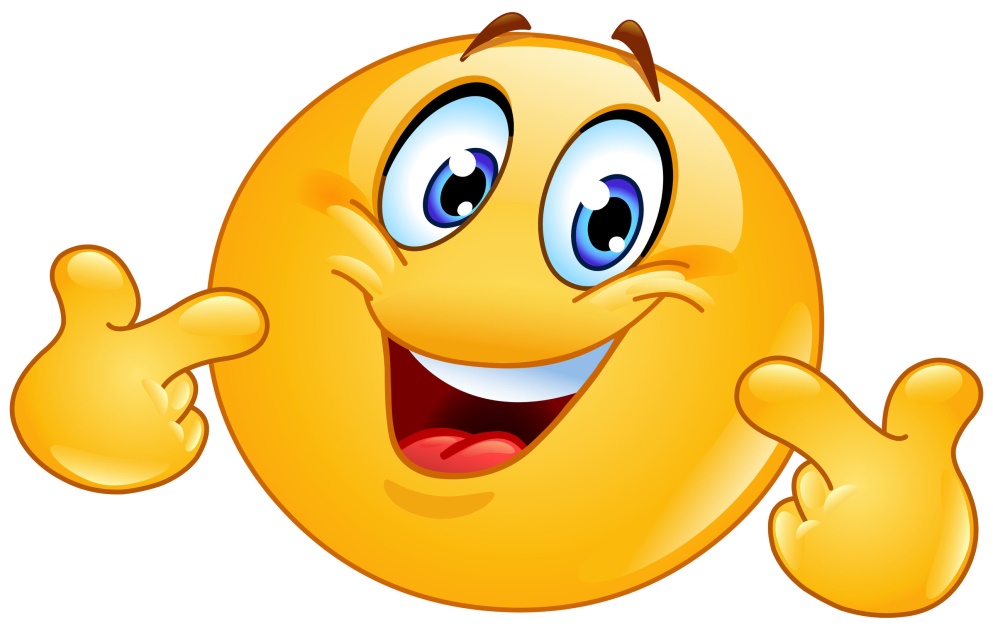 Don’t be a Haman.
Don’t be fake and artificial.
Pray for joy.
Review what the Bible says.